Varmt välkommen
Föräldrarmöte P/F 152023-04-16
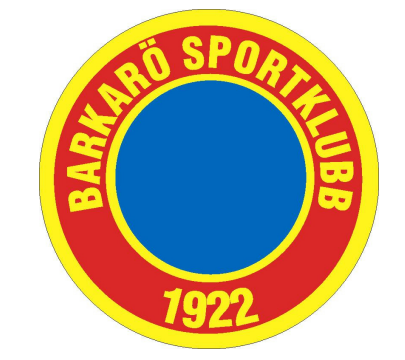 Agenda
Presentation 
Organisation
Info om säsongen 2023
Förväntningar
Lagföräldrar sökes
Sponsorer
Klädbeställning
Övriga funderingar
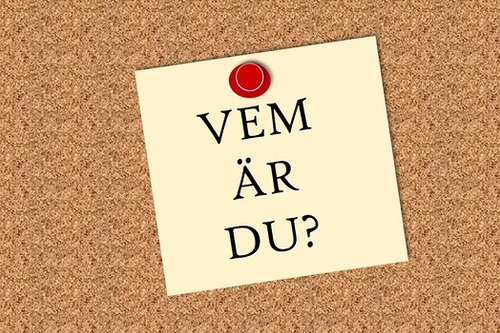 Presentation – varvet runt i lokalen. ”Vad heter jag och jag är anhörig till…”
Roller runt laget Barkarö SK P/F 15 – samt kort presentation
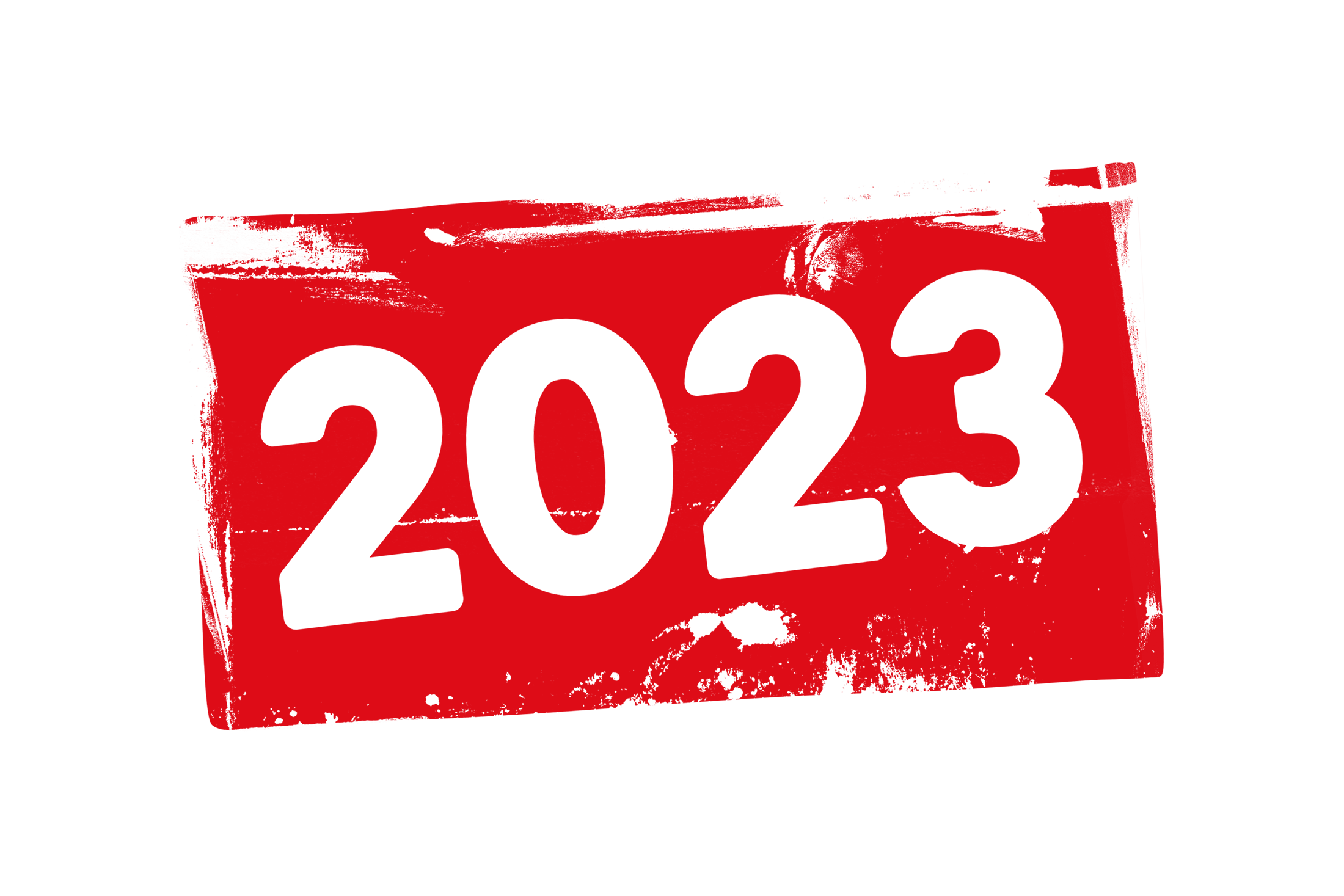 Info om säsongen 2023
Kommer att dela upp flickor och pojkar var för sig men vi kommer att ha samma träningstider
Skulle gärna se några fler fotbollsspelande flickor, tipsa gärna om laget i era omgivningar 
Vi kommer att träna vid två tillfällen per vecka 
Under april kommer vi att träna onsdagar kl17-18 och söndagar kl10-11
Återkommer med vilka tider vi kommer att ha under maj och framåt
I år kommer vi att spela 5-mannalag (4 utespelare + 1 målvakt)
Vi har anmält ett flicklag och tre pojklag till poolspel 
Preliminära datum för poolspel:
Vår: 13-14 maj, 26-27 maj 10-11 juni (vårt lag är eventuellt arrangör)
Höst: 26-27 augusti (fotbollens dag) 9-10 september, 23-24 september
Håll koll på laget.se – kom ihåg att anmäla till sammankomster
Kioskvecka (fina pengar till laget) – återkommer med vilken vecka vi har ansvaret
Förväntningar på oss
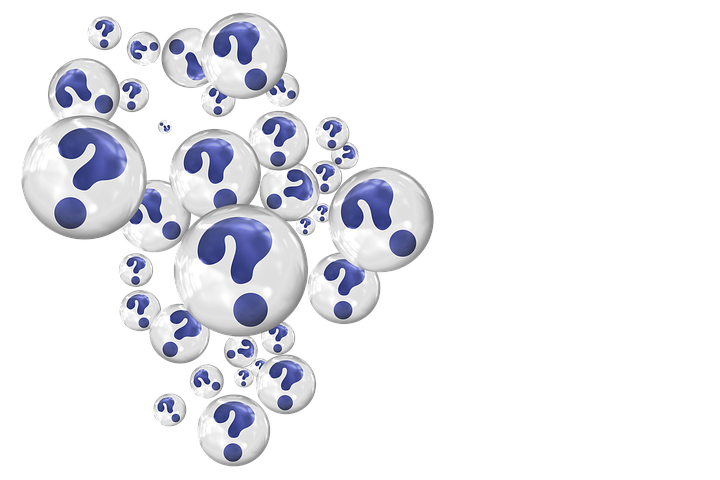 Innan vi nämner vilka förväntningar vi har på er så vill vi gärna höra med er angående vilka förväntningar ni har på oss, ordet är fritt
Förväntningar på föräldrarna
Laget ska ha roligt tillsammans och kamratskapen ska stå i centrum 
Meddela alltid om spelaren inte kan deltaga på träning/match (håll koll på laget.se)
Se till att spelaren är rätt utrustad för träning/match
Kom i tid till alla sammankomster (träningen startar på utsatt tid)
När träningen är slut så ansvarar inte tränarna för spelarna 
Tänk på att vid varje träff med laget är ledare, spelare och föräldrar också representanter för Barkarö SK
Vad du som förälder inte ska vara delaktig i är planering och genomförande av träning samt laguttagning och coachning vid match. Naturligtvis är du i din fulla rätt att ha synpunkter på vad som helst men diskutera endast när vi är överens om att det är en lämplig tidpunkt.
Vilka är sugna på att bli lagförälder?
Exempel på uppgifter (rollen är inte riktigt utformad utan man får vara med och styra upp den )
Fixa schema till kioskveckan
Hålla i någon insamling för att tjäna pengar till laget
…
…
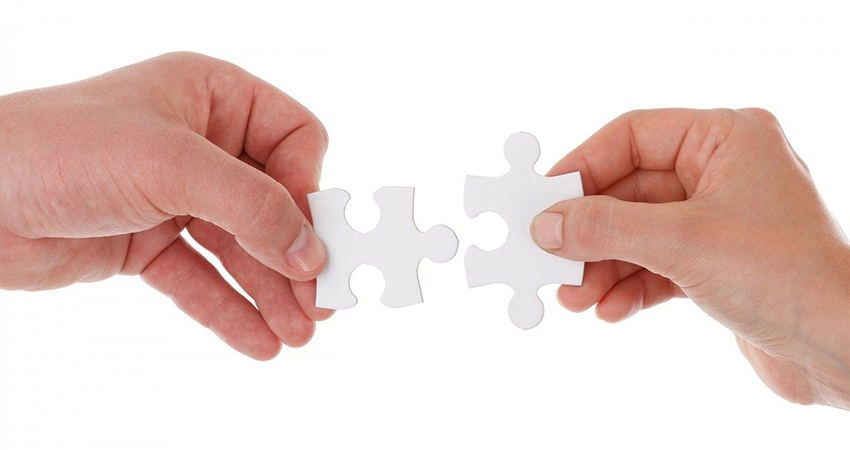 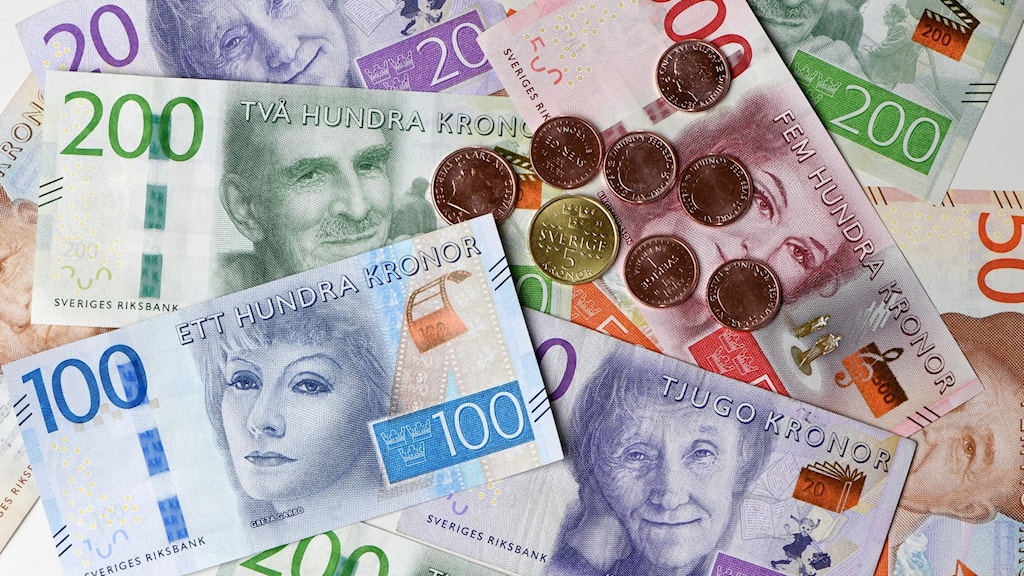 Sponsorer
Laget kommer att ha kostnader så om det är någon som vill eller känner någon som vill sponsra laget så är det mycket välkommet  Hör av dig till någon lagledare så berättar de mera om vilka alternativ som finns.
Klädbeställningar
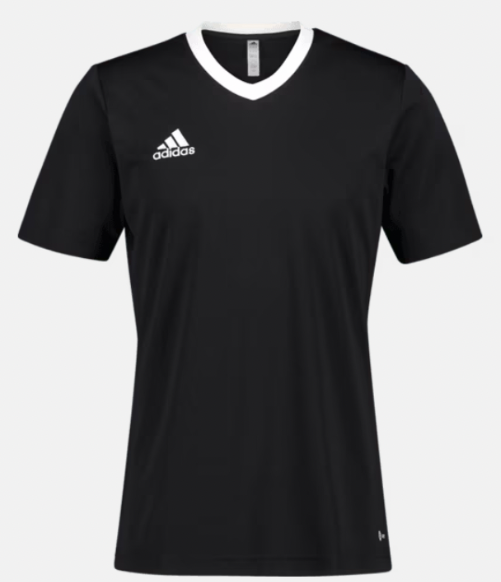 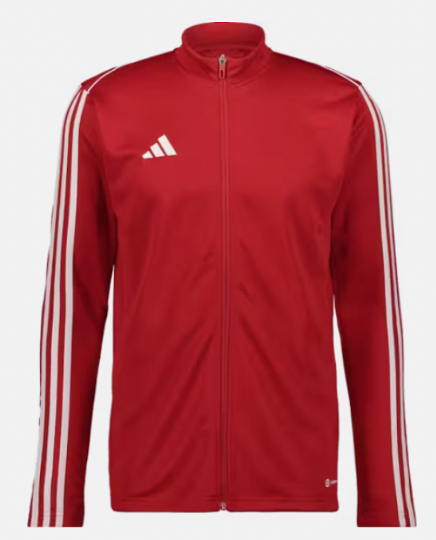 Det finns information på laget.se gällande årets klädbeställning. Det finns länk för beställningen. Deadline redan imorgon 17/4
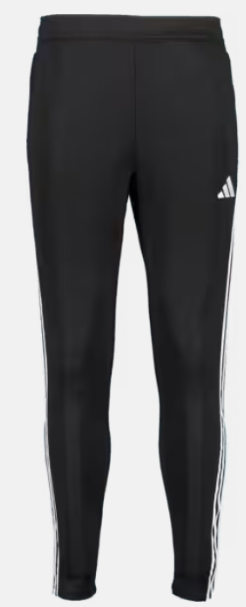 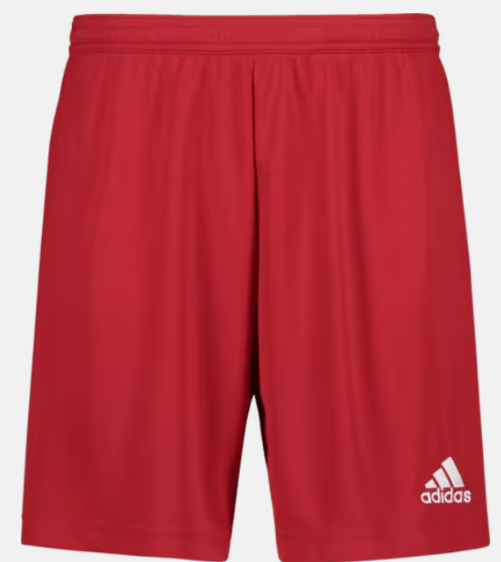 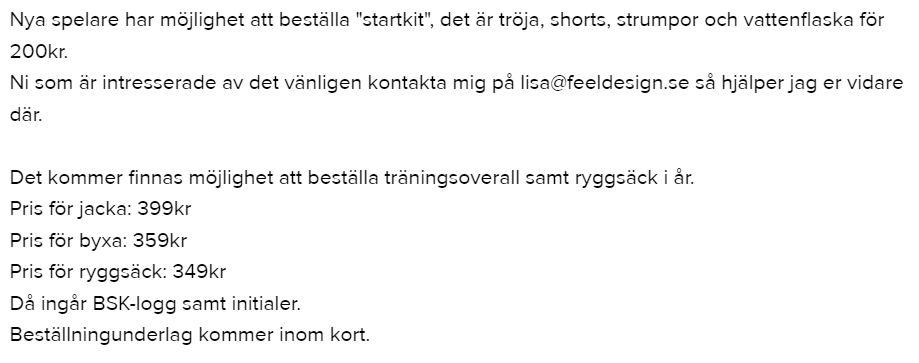 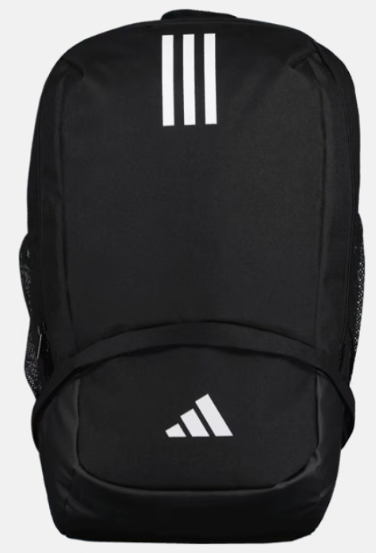 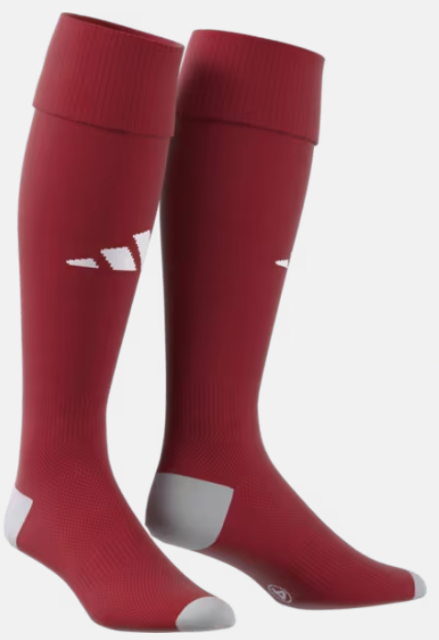 Några frågor/funderingar?
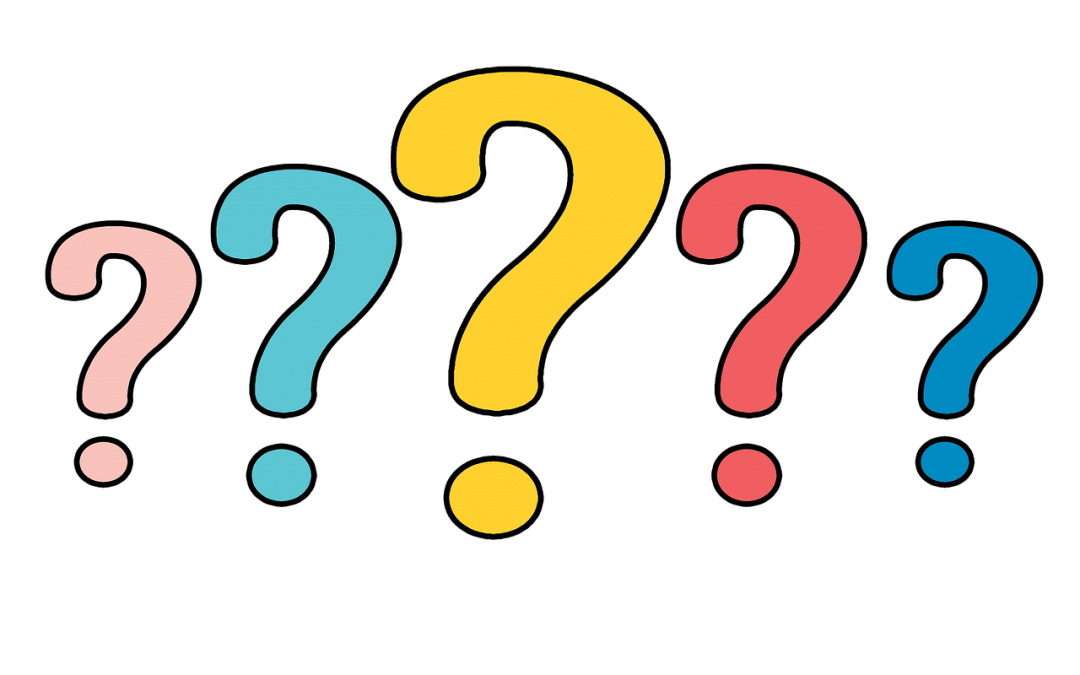 Tack för idag!
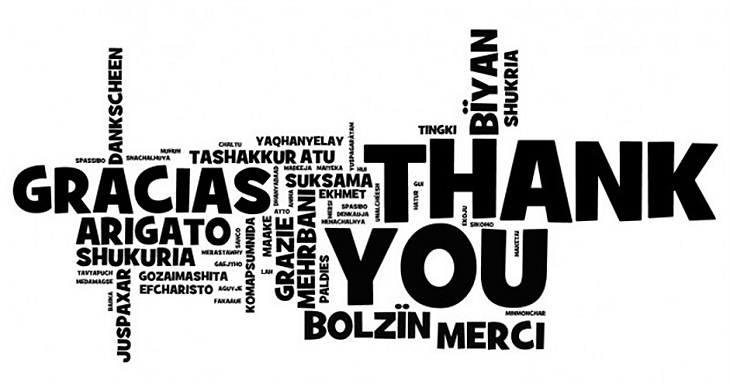